A.S. 2022-2023
CERTIFICAZIONI DELLE COMPETENZE
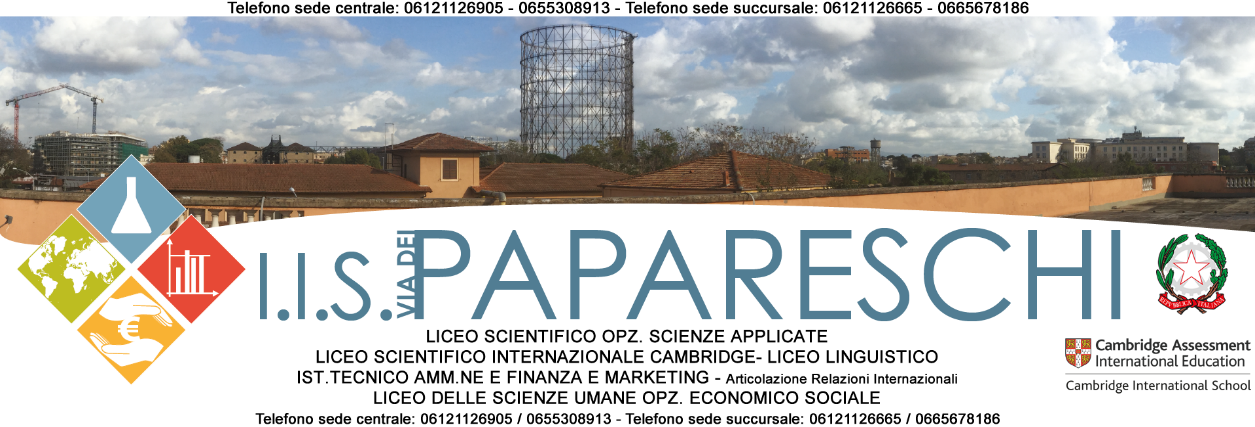 [Speaker Notes: NOTA:
per cambiare l'immagine in questa diapositiva, selezionarla ed eliminarla. Quindi fare clic sull'icona Immagini nel segnaposto per inserire l'immagine desiderata.]
Dipartimento di Lettere
Il dipartimento propone una prova scritta che certifichi le competenze linguistiche di comprensione e analisi di un testo letterario in prosa e/o in poesia.
Dipartimento di Lingue
Il Dipartimento propone diverse tipologie di prove, basate su compiti di realtà, per la certificazione delle competenze per il primo biennio: ricerca e disvelamento di fake news, recensione di ristoranti/fast food/negozi/centri sportivi/centri commerciali, simulazioni di viaggio, realizzazione di video (recitazione di scene tratte da films o serie tv, tutorials, commercials).
Dipartimento di Matematica e Fisica
Il Dipartimento propone di coordinarsi con il dipartimento di Scienze e Chimica per la creazione di prove di certificazione delle competenze che uniscano le discipline di Matematica, Fisica e Scienze e che si svolgano in parallelo.
Dipartimento di Economia e Diritto
Per Economia Aziendale, la verifica delle competenze avverrà mediante analisi di un caso e comprensione di un testo con conseguente compilazione di documenti specifici quali fattura, assegno o cambiale.
Invece per Diritto ed Economia, la verifica delle competenze avverrà mediante organizzazione di un Debate su un tema condiviso a livello dipartimentale.
Dipartimento di Informatica
Gli studenti del Liceo Scientifico progetteranno dei software di gioco da realizzare, inserendo commenti esplicativi sulle scelte effettuate. Dovranno inoltre creare il manuale utente di tali SW, utilizzando un editor di testo. La valutazione riguarderà il prodotto completo realizzato.
Gli studenti dell’indirizzo Tecnico realizzeranno pagine web su argomenti da loro scelti, analizzando ed elaborando dati raccolti sotto la supervisione del docente.
La valutazione riguarderà sia i contenuti che il layout.
Dipartimento di Scienze
Viene proposta una prova delle competenze comune con il Dipartimento di Matematica e Fisica. Poiché in attesa della nomina di diversi docenti supplenti, il Dipartimento si riserva di apportare delle modifiche o predisporre prove differenti con un confronto con i nuovi colleghi.
Dipartimento di Filosofia e Scienze umane
Il Dipartimento propone di valutare le competenze maturate dagli studenti alla fine del
biennio per la materia scienze umane attraverso una modalità che prevede il commento e la
comprensione/rielaborazione di un testo concernente argomenti di psicologia o metodologia
della ricerca. Il testo sarà presentato in forma scritta e con domande guida ad ogni studente
delle classi seconde nel mese di maggio. Gli obiettivi sono che alla fine del primo biennio lo
studente sarà in grado di: leggere, comprendere, interpretare testi scritti; comprendere le
dinamiche della realtà sociale, soprattutto il mondo del lavoro, i servizi alla persona, i
fenomeni interculturali e i contesti della convivenza e della costruzione della personalità;
collocare l’esperienza personale in un contesto di regole che si basa sul reciproco
riconoscimento dei diritti garantiti dalla Costituzione; padroneggiare i principi, le
metodologie e le tecniche di ricerca in campo economico-sociale.
Dipartimento di Disegno e Storia dell’Arte
Per la certificazione delle competenze del primo biennio si richiede agli studenti di classe seconda del liceo
scientifico l'analisi di un'opera d'arte (scultura\architettura\pittura) realizzata in modo creativo per valutare
non solo le conoscenze (sapere) e le abilità (saper fare e applicare regole, sulla scorta di una guida), ma
anche le loro competenze (sapersi orientare autonomamente e individuare strategie).
La definizione per livelli di competenza è parametrata secondo la seguente scala che si articola in tre livelli:
base, intermedio, avanzato.
Nel caso in cui il livello base non sia stato raggiunto, è riportata, la dicitura “livello base non raggiunto”. (file molto più dettagliato)